Common Ground Question:
What are some things that interfere with our self-control?
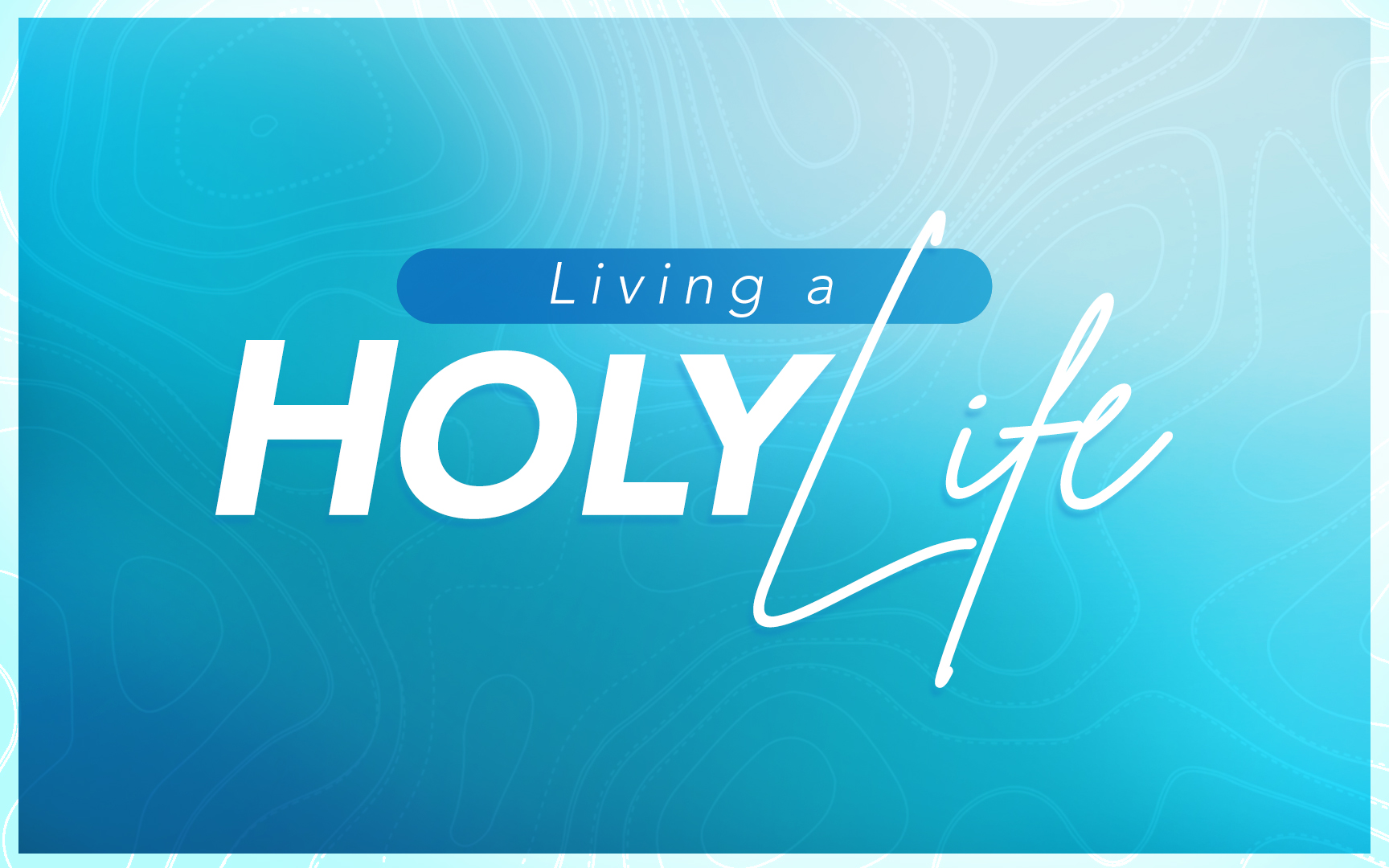 Outline
The nature of self-indulgence
What it is, what it is not
An example of self-indulgence
The results of self-indulgence
The remedy for self-indulgence
Training and empowerment for self-control
Growing in self-control
What is self-indulgence?
Proverbs 25:16 “Have you found honey? Eat only what you need, that you not have it in excess and vomit it.”
Galatians 5:22-24 “22But the fruit of the Spirit is love, joy, peace, patience, kindness, goodness, faithfulness, 23gentleness, self-control; against such things there is no law. 24Now those who belong to Christ Jesus have crucified the flesh with its passions and desires.”
Works of the flesh
Fruits of the Spirit
Self-indulgence
Self-control
“To indulge the self or the flesh means to yield to fleshly lusts and cater to one’s carnal appetites.”
What is it NOT?
There’s a difference between godly enjoyment and self-indulgence
Scripture
Godly Enjoyment
Self-indulgence
Proverbs 25:16 - “Have you found honey? Eat only what you need, that you not have it in excess and vomit it.”
Genesis 2:16-17 – “The Lord God commanded the man, saying, ‘From any tree of the garden you may eat freely; but from the tree of the knowledge of good and evil you shall not eat, for in the day that you eat from it you will surely die.’”
Proverbs 5:18,20– “Let your fountain be blessed, and rejoice in the wife of your youth…Why should you be intoxicated, my son, with a forbidden woman…?”
Food in moderation
Food in excess, gluttony
Any other tree,
In communion with God,
Reliant on God,
Brings life
Forbidden tree,
In rebellion to God, Reliant on self,
Brings harm/death
Adultery, 
sexual immorality
Marriage
Not righteous satisfaction of a God-centered need or desire, but succumbing uncontrollably to a worldly and self-centered lust to the dishonor of God and to the harm of ourselves and others.
An interesting example of self-indulgence
Mathew 23:25 “Woe to you, scribes and Pharisees, hypocrites! For you clean the outside of the cup and the plate, but inside they are full of greed and self-indulgence.”
Greek: “ἀκρασία” (“akrasia”)
Compound word literally meaning not prevailing, not having strength or power
Why would Jesus use this word to rebuke the scribes and Pharisees?
What does this teach us about the nature of self-indulgence?
The result of self-indulgence
Ecclesiastes 2:1, 10-11
Vanity, momentary pleasure with no lasting value
2 Peter 2:17-19
Enslavement
The remedy for self-indulgence
The prodigal son (Luke 15:11-32)
“...squandered his property in reckless living.” v. 13
“…hired himself out to a citizen of that country…” v. 15
“…but when he came to his senses…” v. 17
Ultimately a change of master
The severity of the change
Galatians 5:24 – “Now those who belong to Christ Jesus have crucified the flesh with its passions and desires.”
2 Timothy 2:22 – “Now flee from youthful lusts and pursue righteousness, faith, love and peace, with those who call on the Lord from a pure heart.”
1 Peter 2:11 – “Beloved, I urge you as aliens and strangers to abstain from fleshly lusts which wage war against the soul.”
Empowerment for self-control
Titus 2:11-14 – “For the grace of God has appeared, bringing salvation for all people, training us to renounce ungodliness and worldly passions, and to live self-controlled, upright, and godly lives in the present age, waiting for our blessed hope, the appearing of the glory of our great God and Savior Jesus Christ, who gave himself for us to redeem us from all lawlessness and to purify for himself a people for his own possession who are zealous for good works.”
Grace of God
Salvation
Hope of Christ’s glory
Redemption
Zeal for good works
The rewards of self-control
Calmness and peace
Proverbs 29:11 – “Fools give full vent to their rage, but the wise bring calm in the end.”
Holiness and honor
1 Thessalonians 4:3-5 – “It is God’s will that you should be sanctified: that you should avoid sexual immorality; that each of you should learn to control your own body in a way that is holy and honorable, not in passionate lust like the pagans, who do not know God.”
An everlasting crown
1 Corinthians 9:24-27 – “Do you not know that those who run in a race all run, but only one receives the prize? Run in such a way that you may win. Everyone who competes in the games exercises self-control in all things. They then do it to receive a perishable wreath, but we an imperishable. Therefore I run in such a way, as not without aim; I box in such a way, as not beating the air; but I discipline my body and make it my slave, so that, after I have preached to others, I myself will not be disqualified.”
Growing in self-control
Ephesians 4:19-24
What does this passage teach us that we need to be doing to grow in self-control?
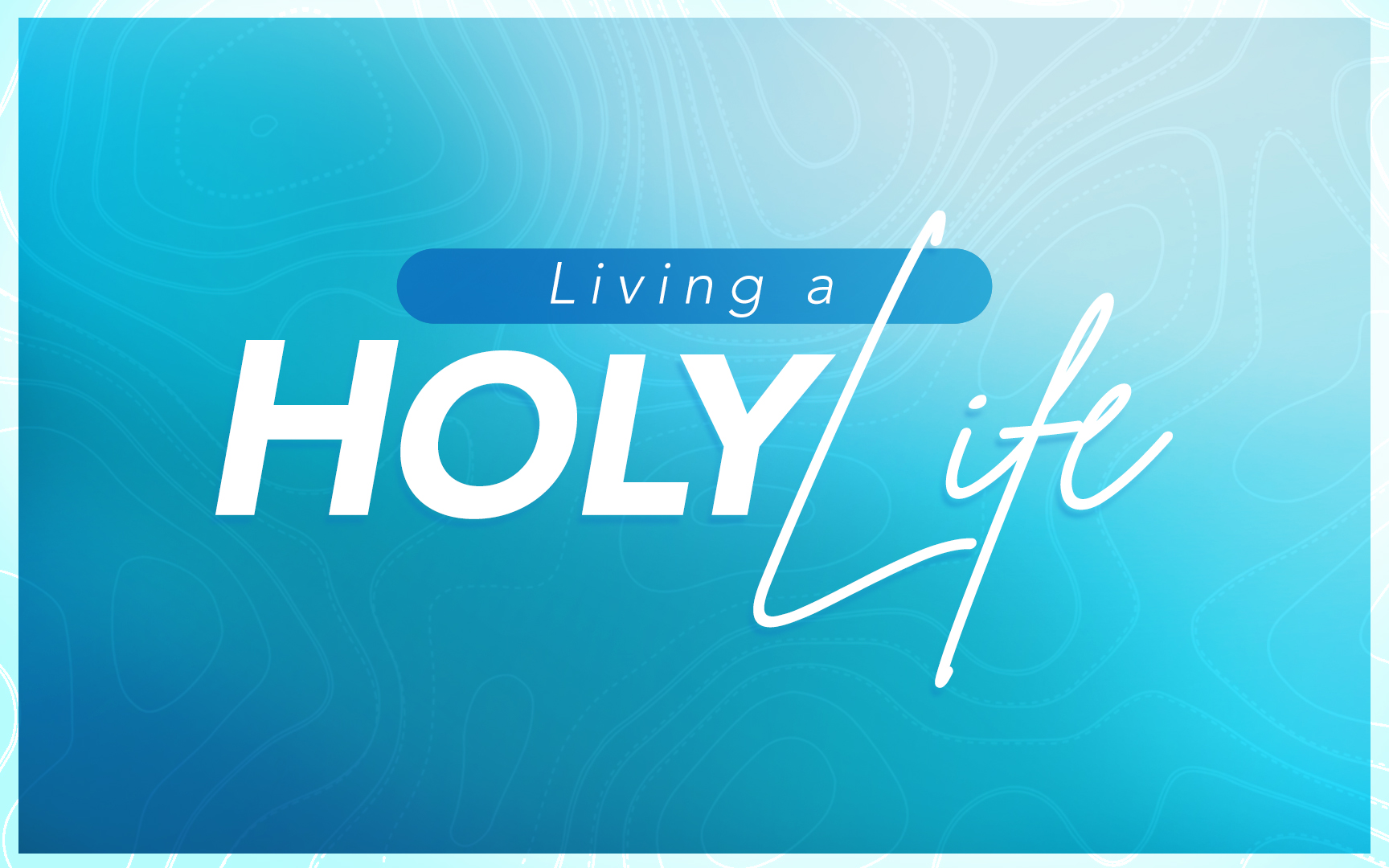